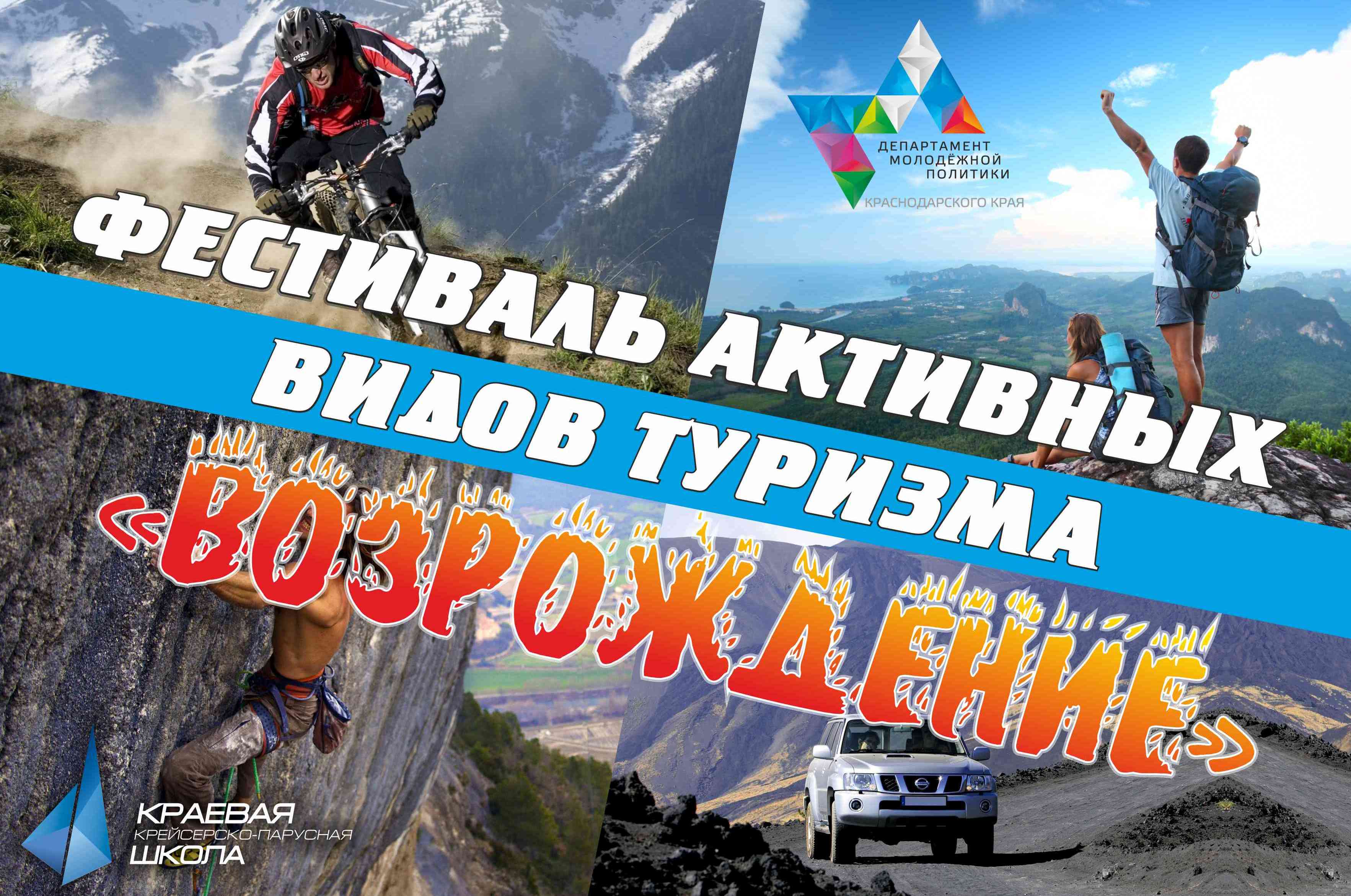 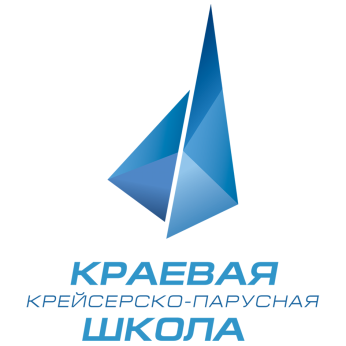 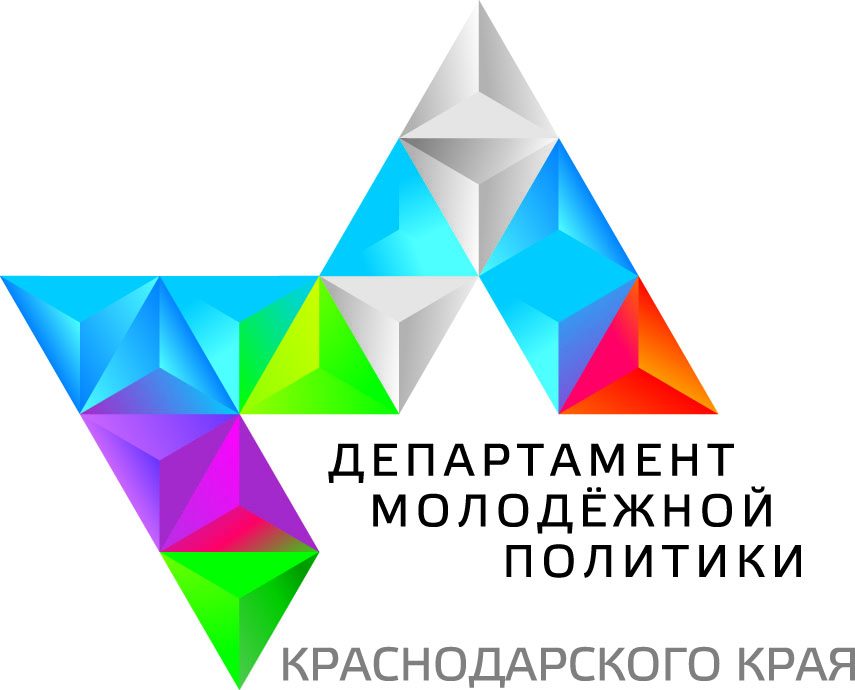 Дата и место проведения.

Фестиваль проводился в период с 9 по14 сентября 2015 года.
Место проведения Фестиваля: Краснодарский край, Апшеронский район, хутор Гуамка.
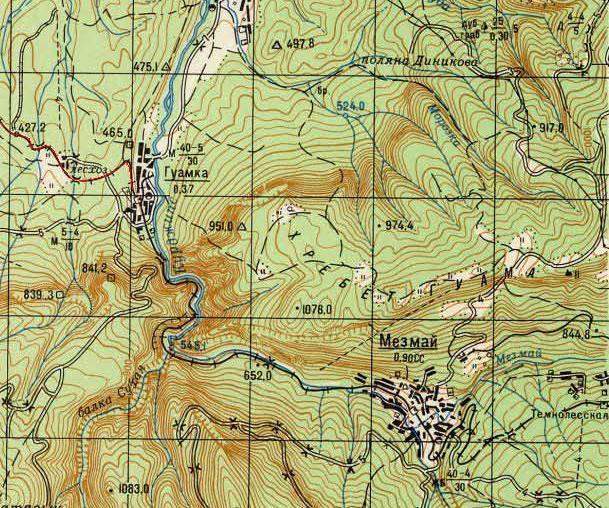 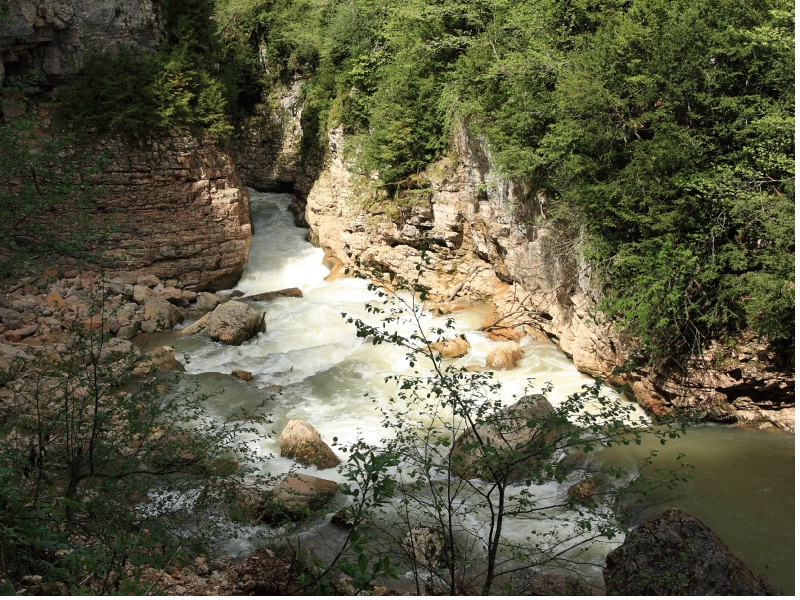 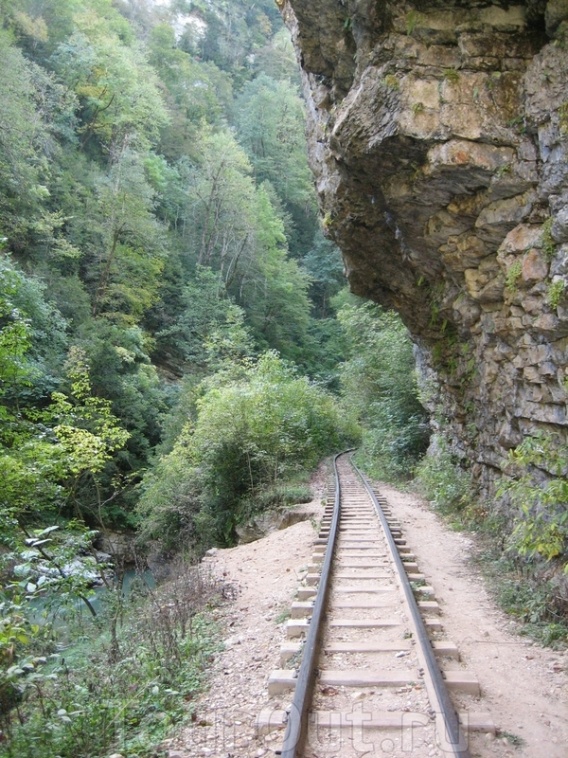 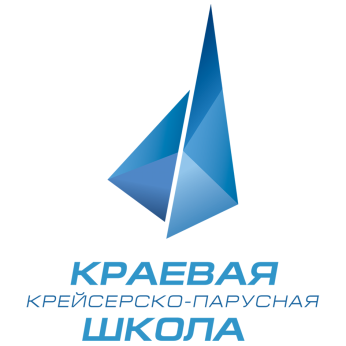 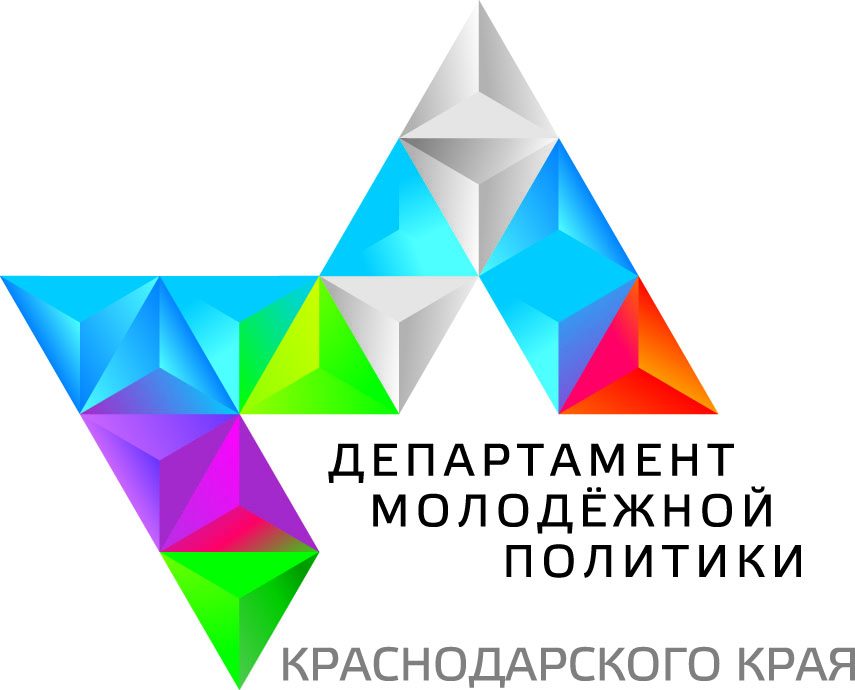 Цели и задачи.
Основные цели Фестиваля:
– пропаганда здорового образа жизни и социальной активности молодежи Краснодарского края;
– популяризация и развитие спортивного туризма с использованием       рекреационных ресурсов Краснодарского края, а также активных форм отдыха в молодежной среде.
Основные задачами Фестиваля:
– популяризация активных видов туризма в Краснодарском крае;
– повышение качества проведения молодежных туристских мероприятий в Краснодарском крае, а также возрождение соревновательных форм туризма     путем проведения массовых туристских мероприятий.
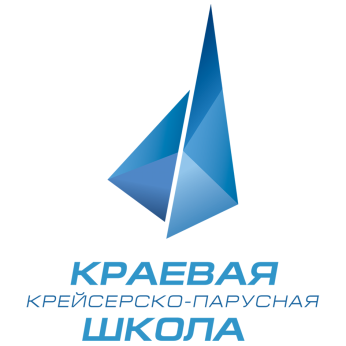 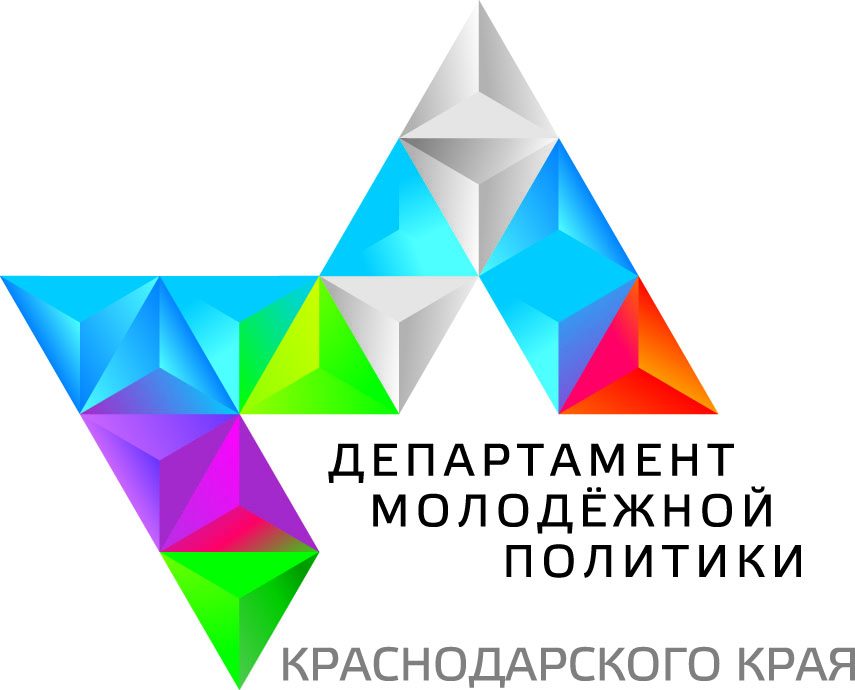 Организаторы.
Организатором Фестиваля являются:
департамент молодежной политики  Краснодарского края;
 государственное бюджетное учреждение Краснодарского края «Краевая крейсерско-парусная школа».
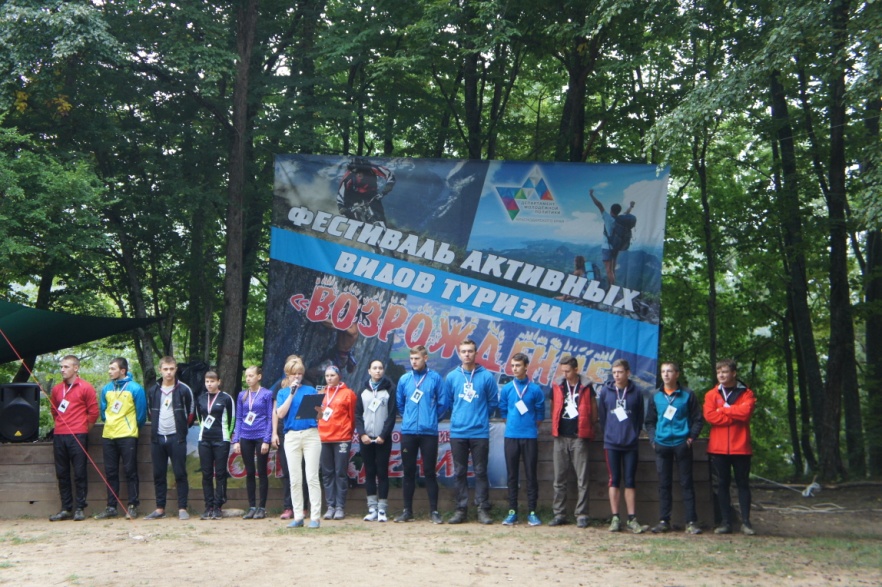 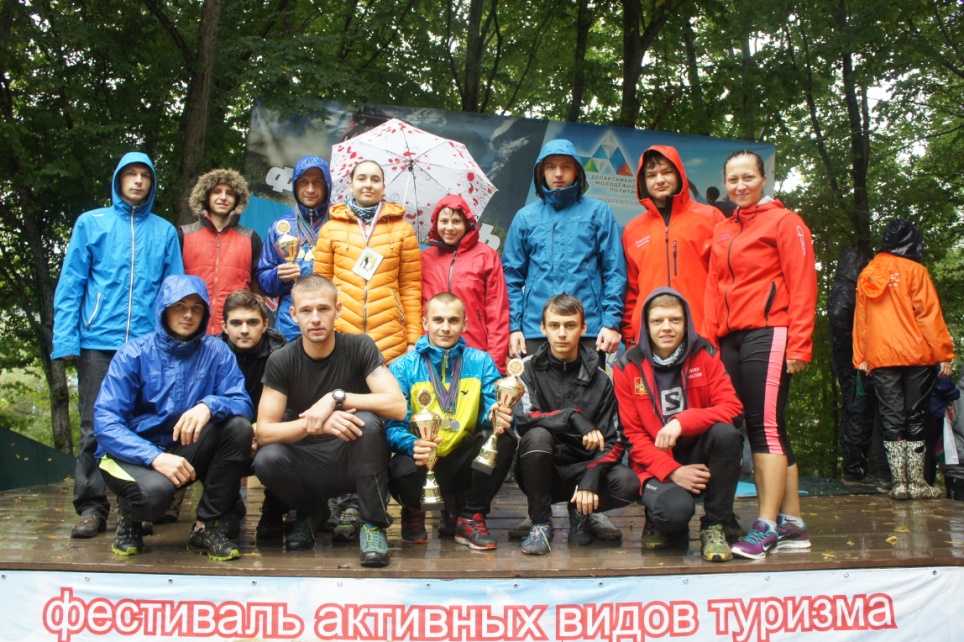 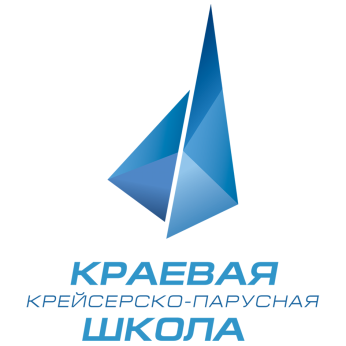 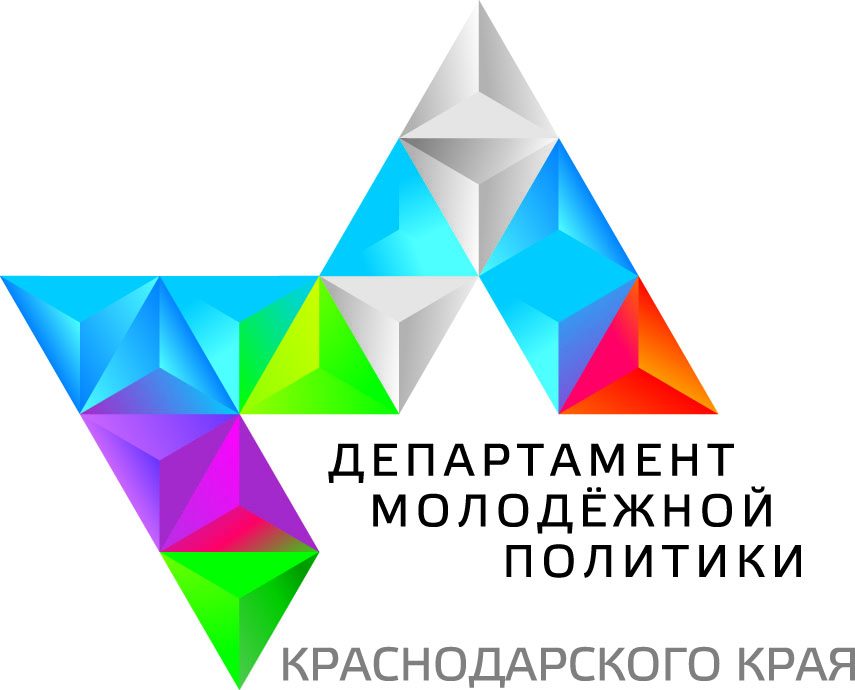 Участники.
В Фестивале приняли участие делегации из муниципальных образований  Краснодарского края, а так же  молодежные клубы, спортивные клубы, организации, коллективы и объединения, занимающиеся туризмом, фирмы, агентства и объединения независимо от форм собственности, учащаяся и работающая молодежь, имеющая опыт туристских походов и соревнований по  спортивному туризму. 
           Общее  количество участников фестиваля составило  250 человек в возрасте от 14 до 30 лет.
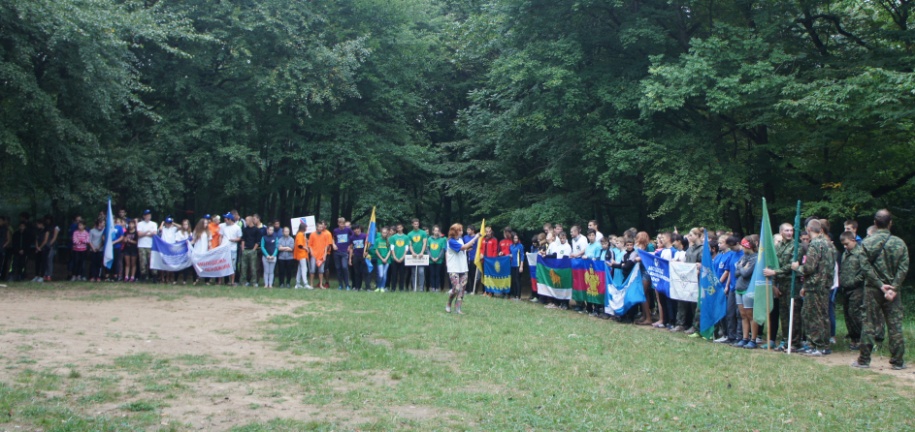 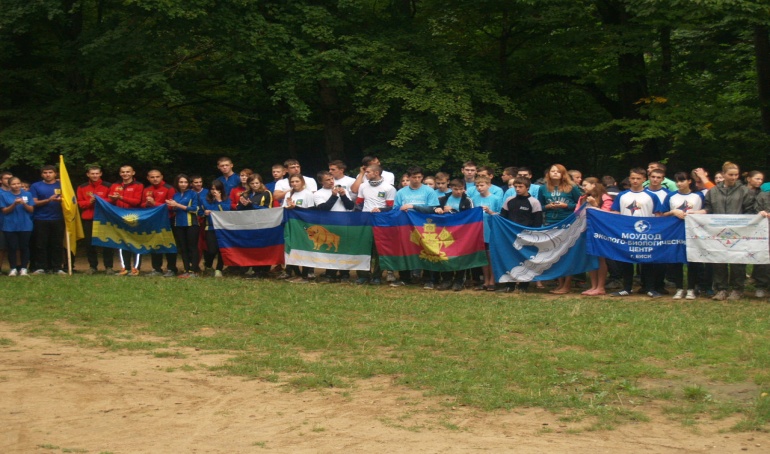 Структура программы фестиваля 
и механизм реализации.
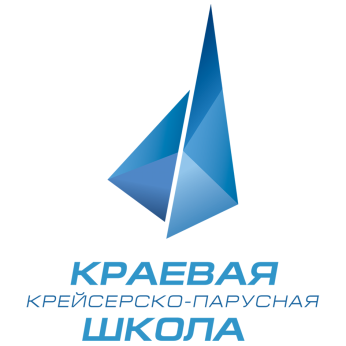 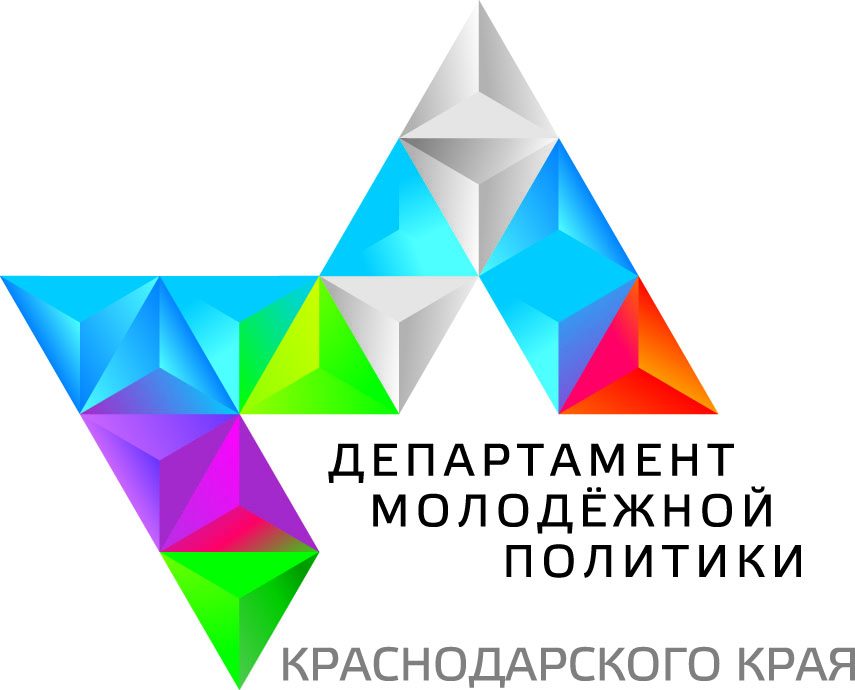 Фестиваль представлен как комплекс мероприятий, состоящий из учебно-методических мероприятий, спортивной и конкурсной программ, досуговых мероприятий:
	Учебно-методические мероприятия:
– семинар судей (пешеходный туризм): теоретические занятия, практические занятия, судейство соревнований;
– «круглые» столы (конференции) для представителей муниципальных образований Краснодарского края на тему: «Активные виды туризма в Краснодарском крае» и для руководителей делегаций (представителей туристских команд) на тему: «Проведение массовых туристских мероприятий в Краснодарском крае».
	  Спортивная программа:
– соревнования по спортивному туризму группа дисциплин «дистанция – пешеходная 2 класс»;
– соревнования по спортивному туризму, группа дисциплин «дистанция – пешеходная 3 класс»;
– соревнования по спортивному туризму группа дисциплин «дистанция – горная 2 класс»;
– соревнования по велосипедному туризму;
– соревнования по спортивному туризму на средствах передвижения автомобиль, «дистанция – автомобильная  2 класс»;
– комбинированный туризм;
– соревнования по ориентированию;
– соревнования по  скалолазанию.
	Конкурсная программа:
– конкурс «Туристский дозор»;
– конкурс социальной рекламы «Пропаганда туризма и здорового образа жизни».
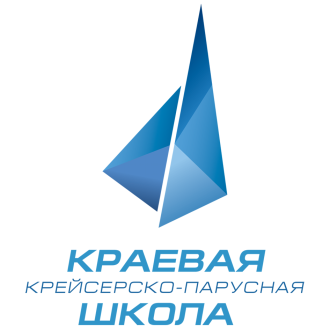 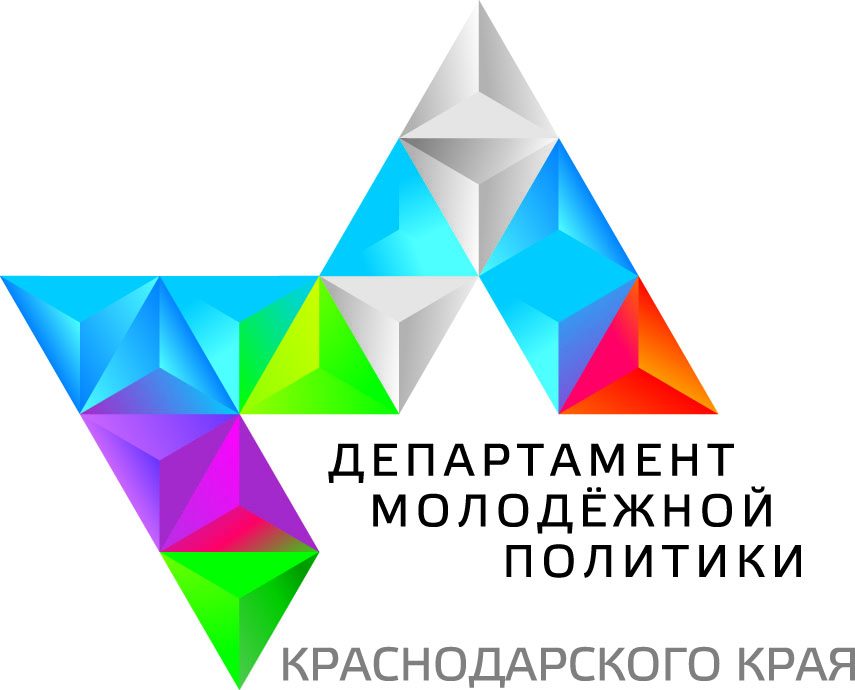 Соревнования по вело туризму
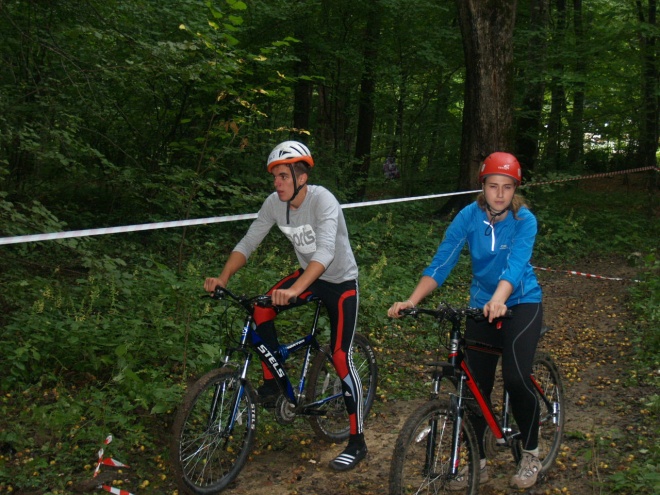 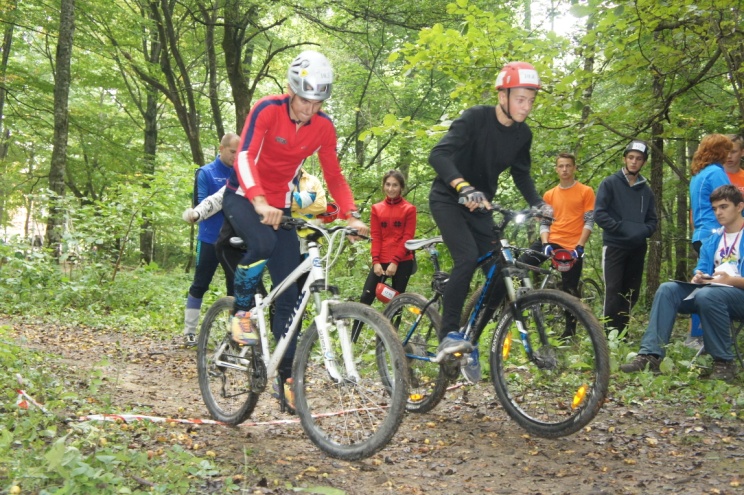 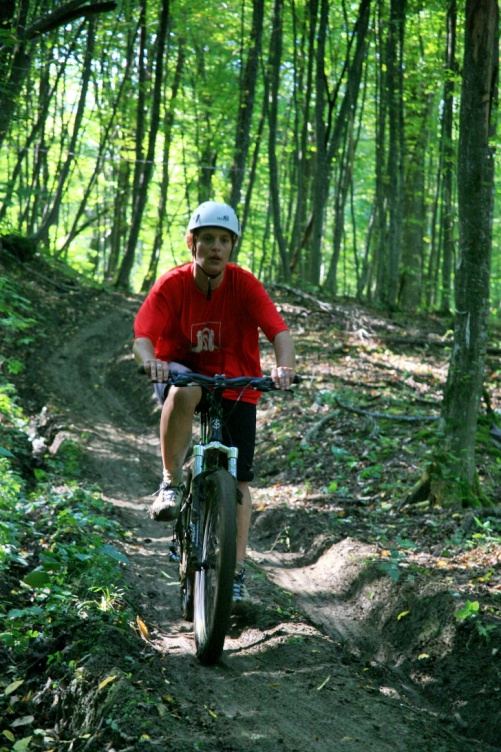 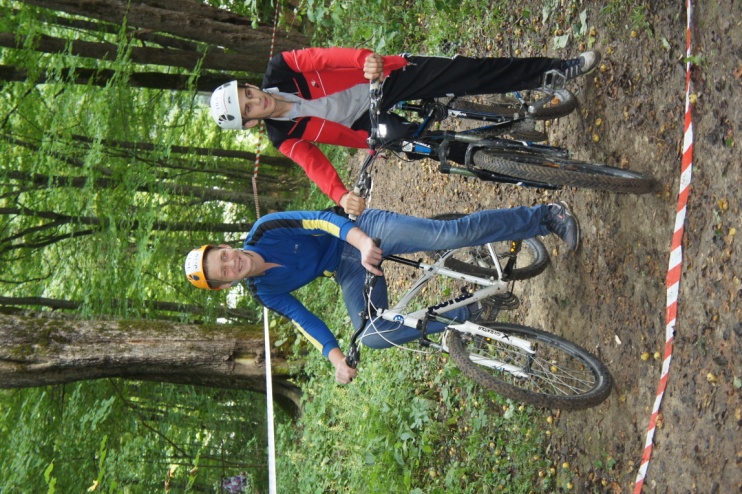 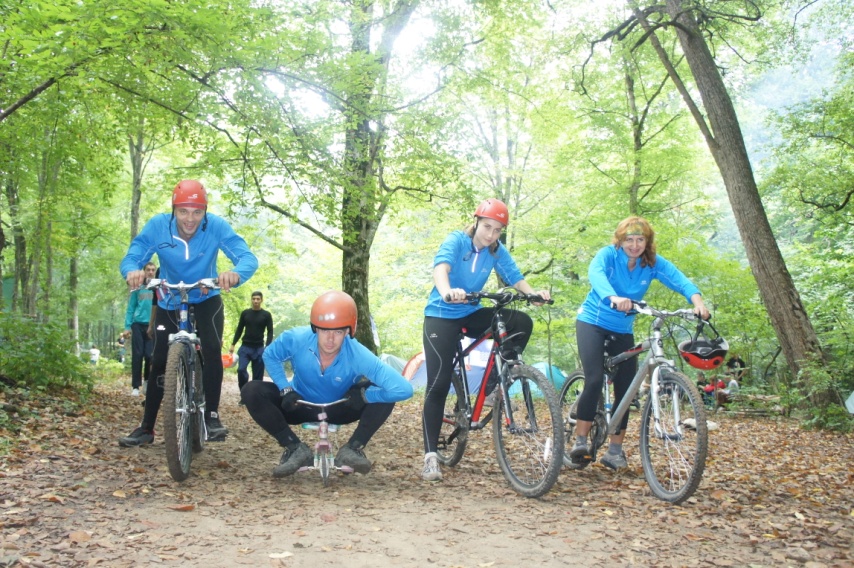 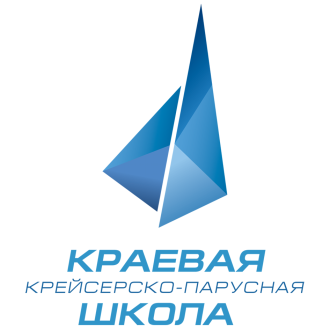 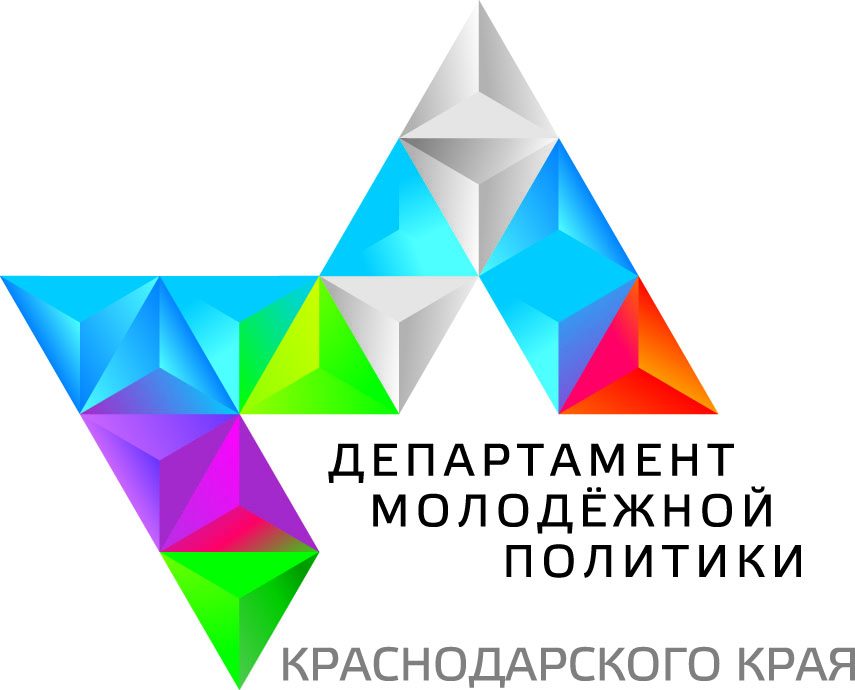 Соревнования по пешеходному туризму
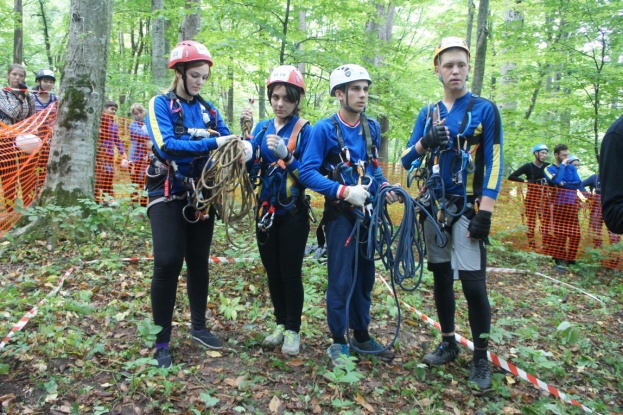 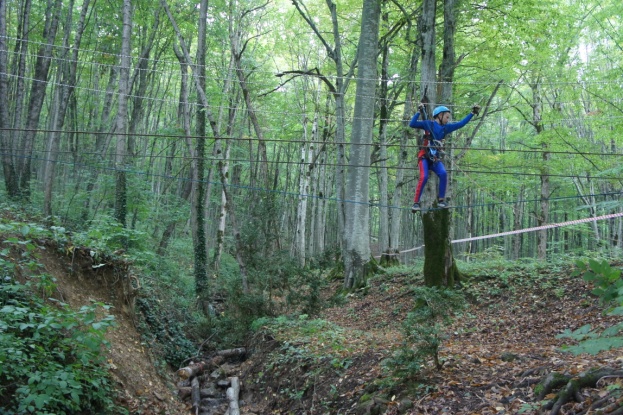 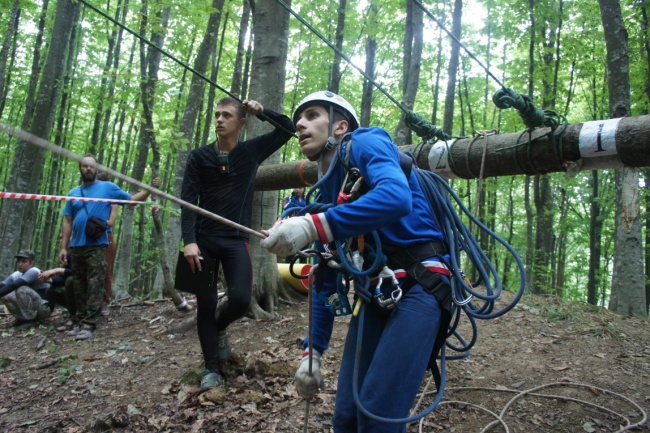 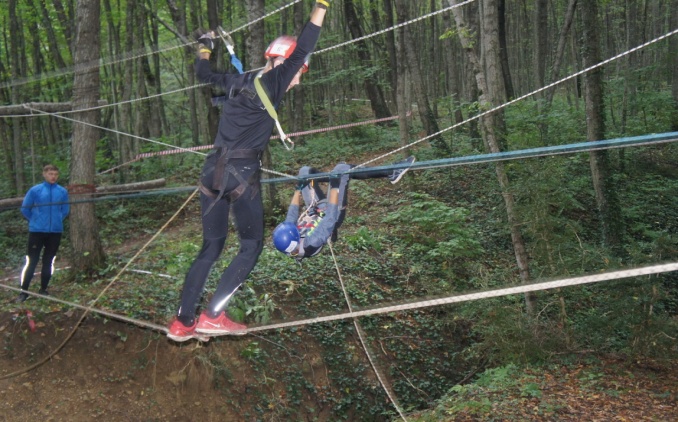 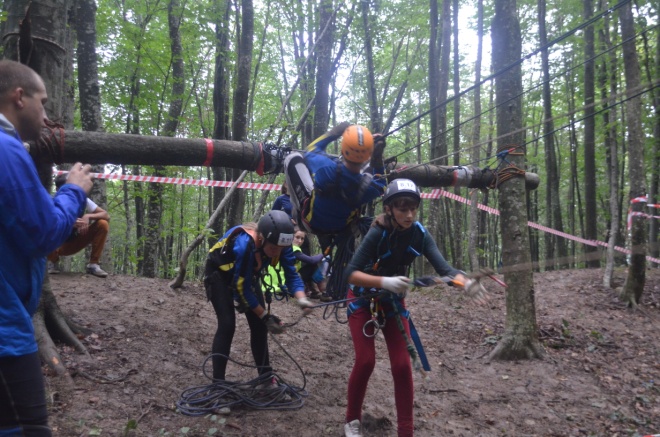 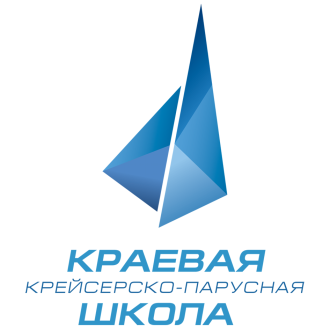 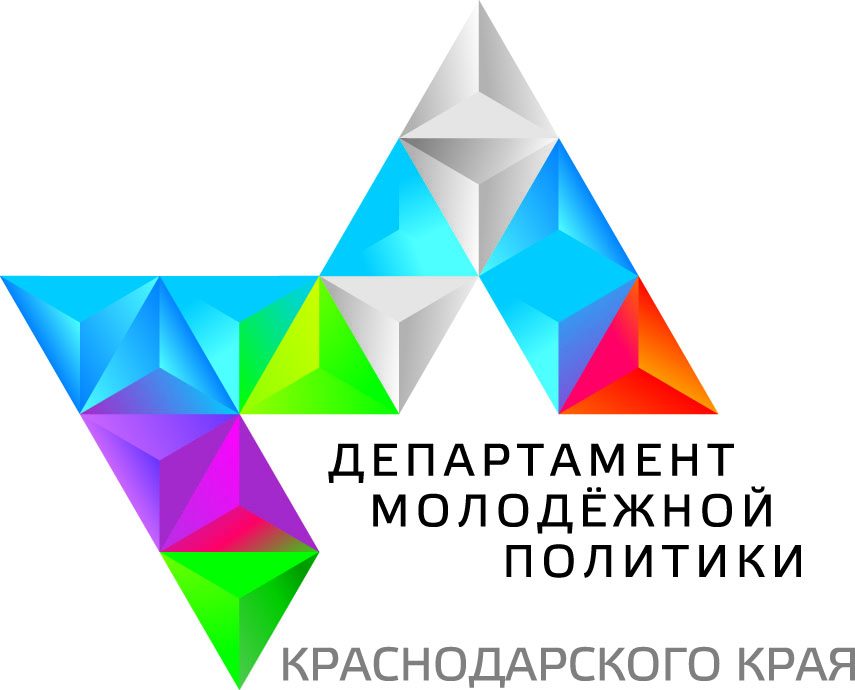 Соревнования по горному  туризму
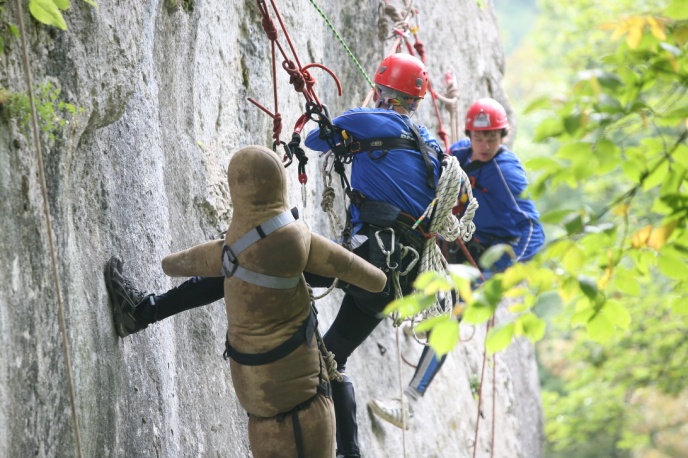 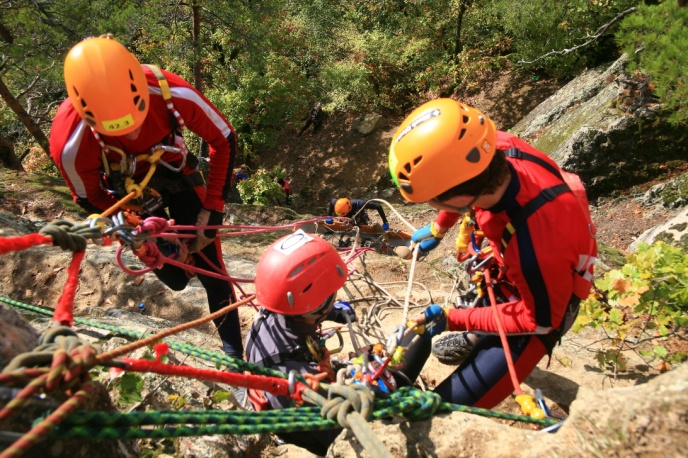 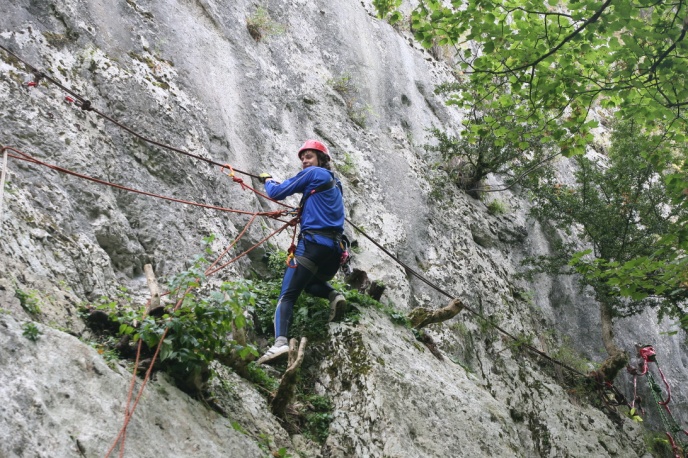 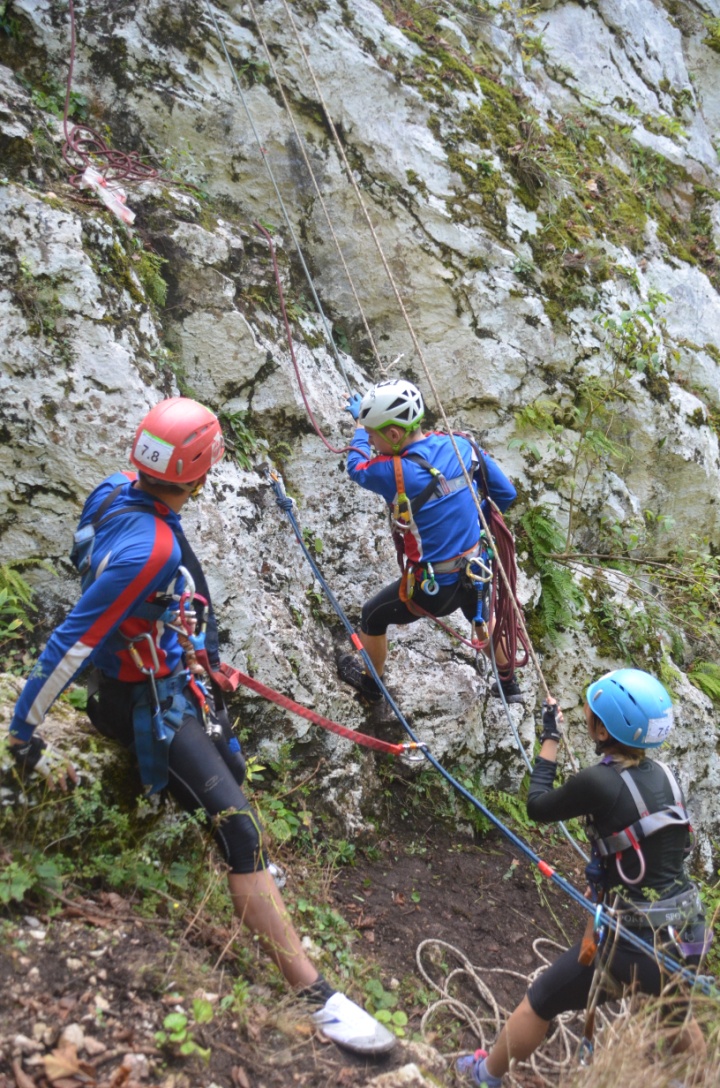 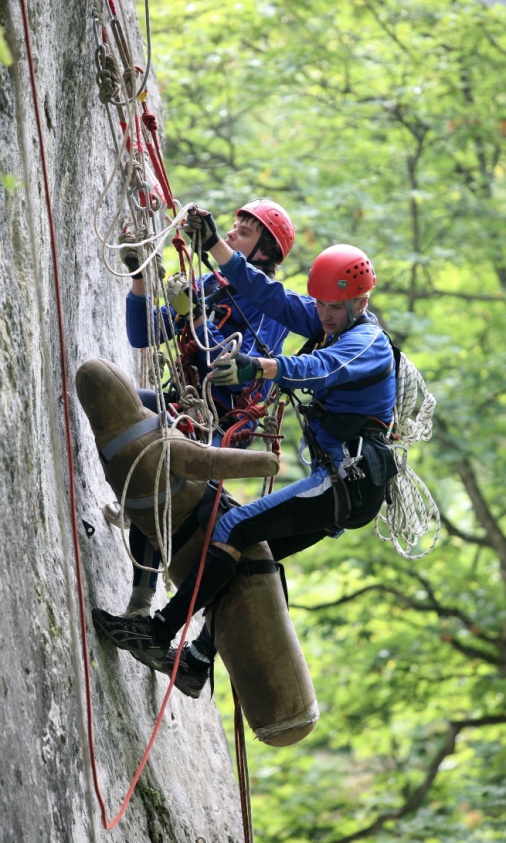 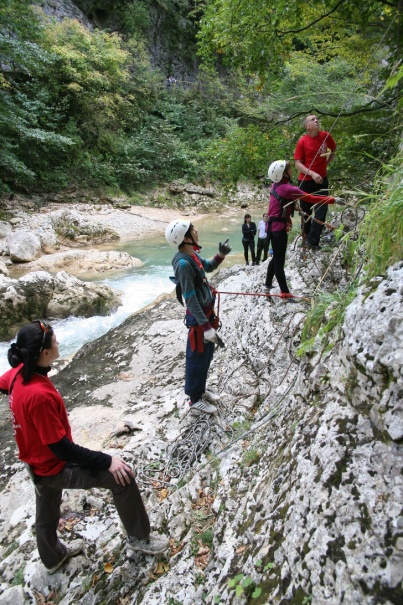 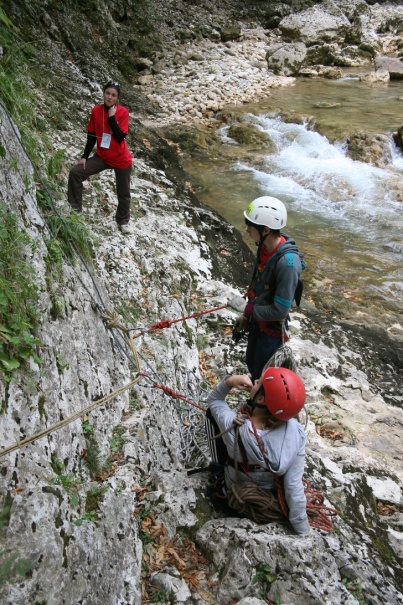 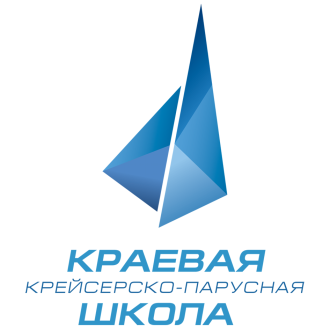 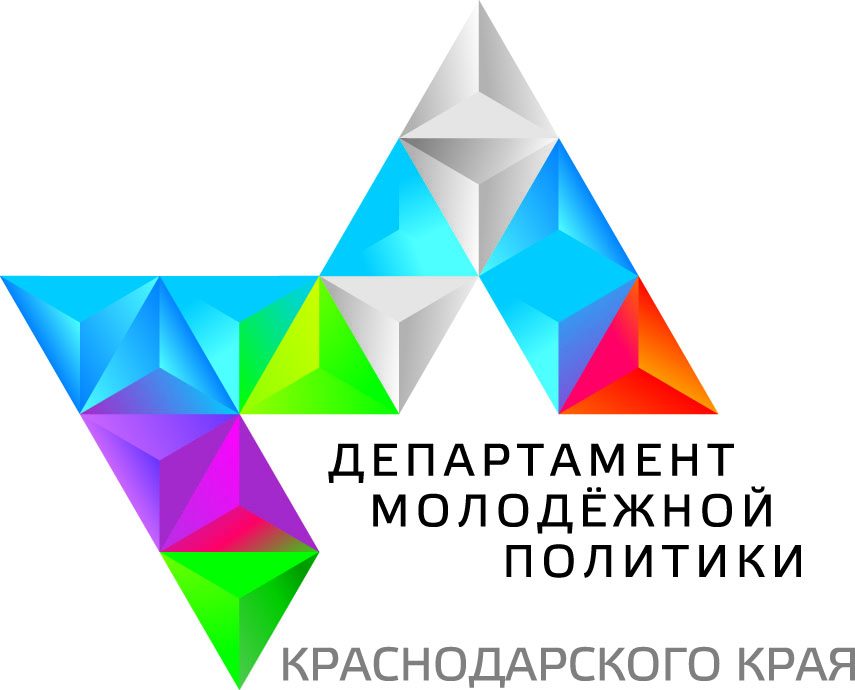 Соревнования по комбинированному  туризму
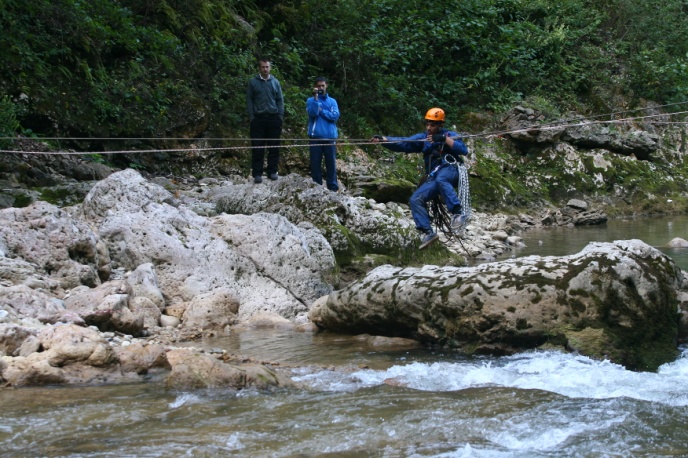 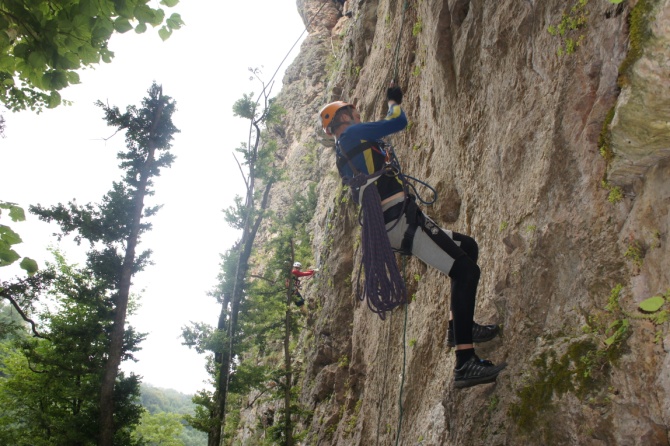 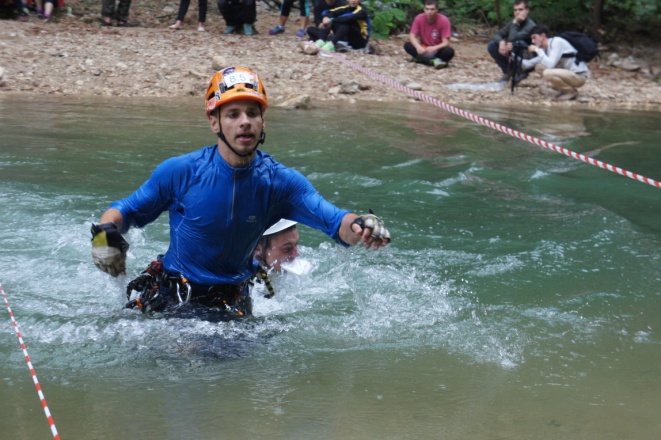 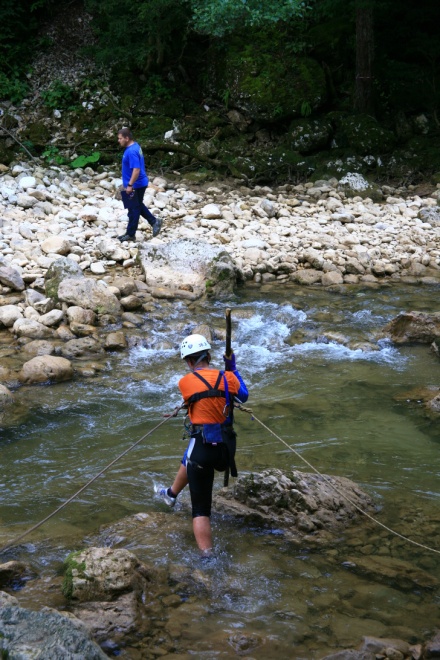 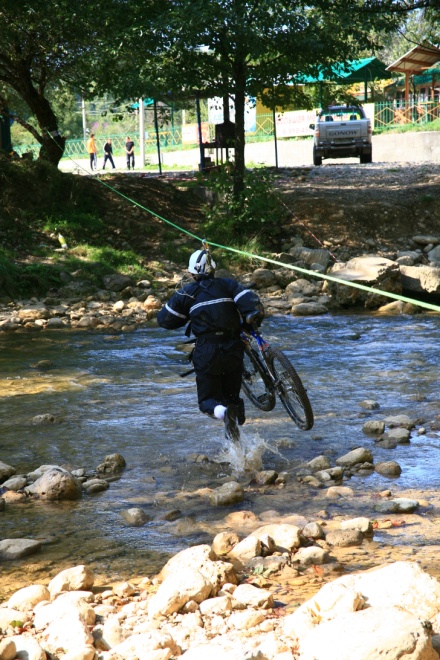 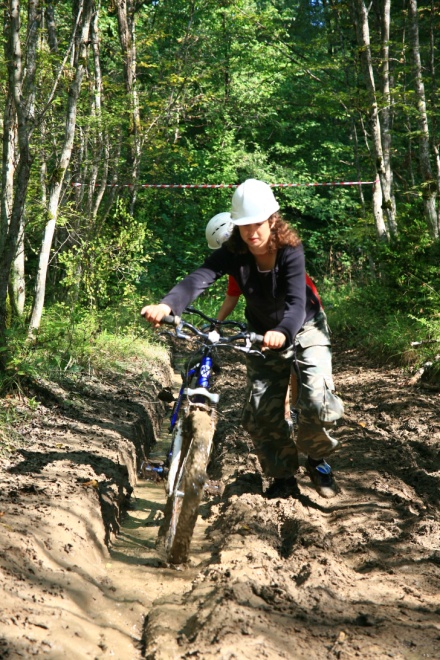 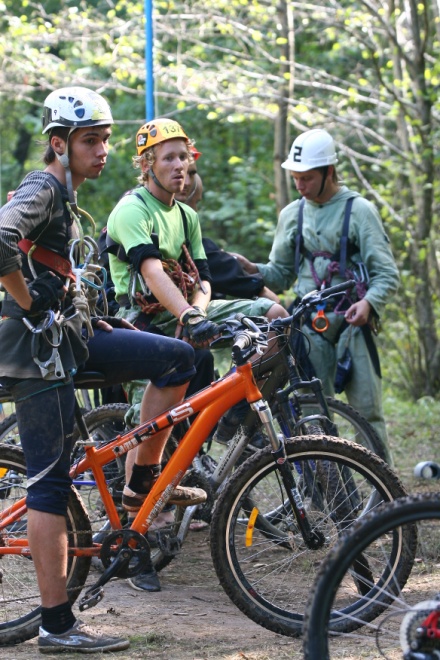 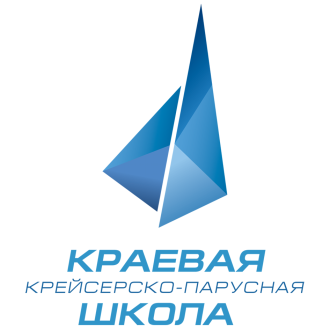 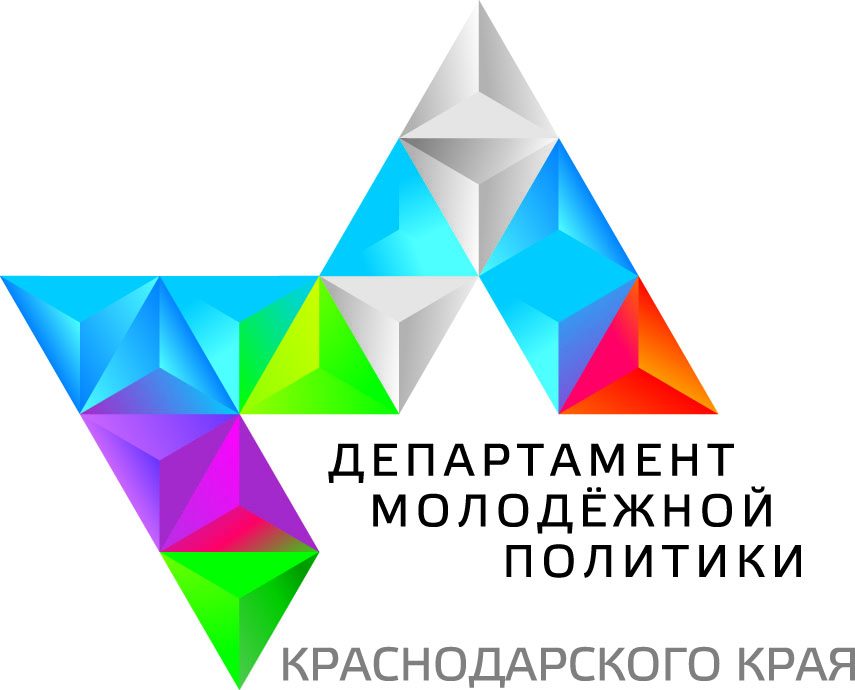 Соревнования по авто  туризму
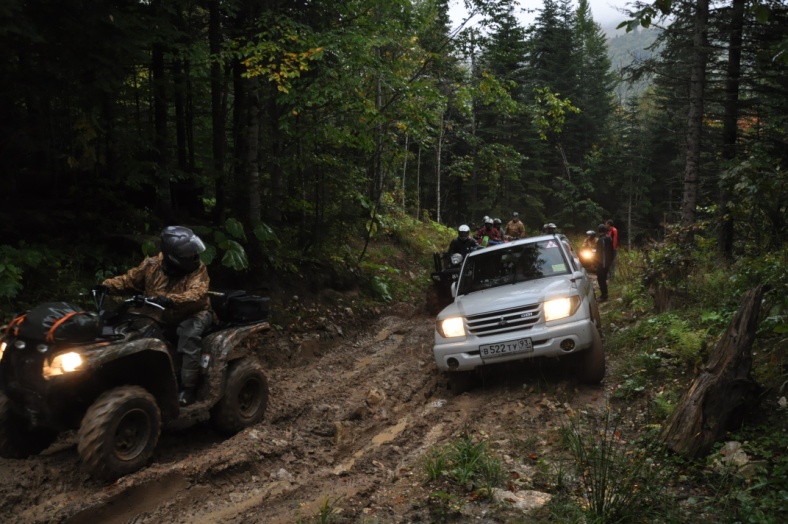 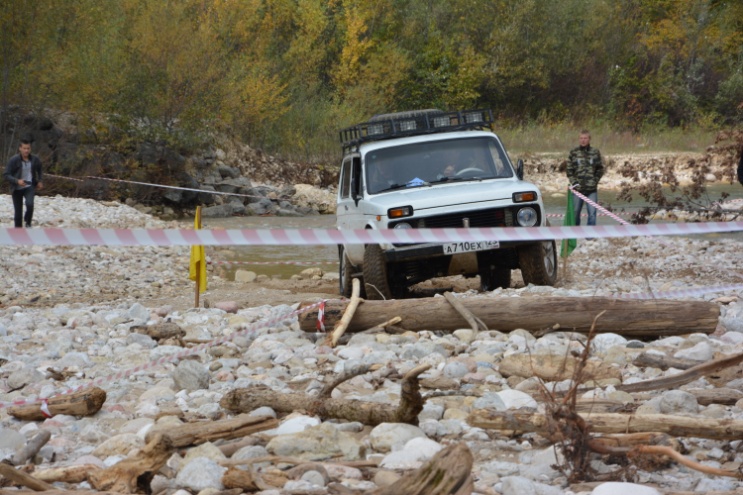 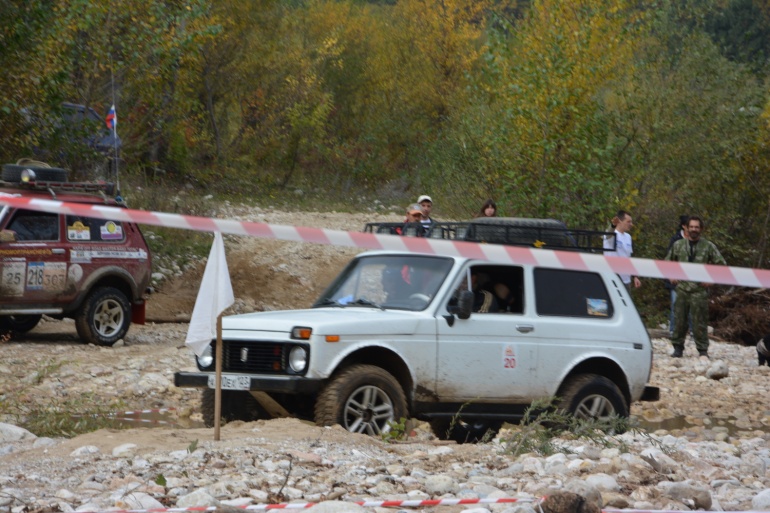 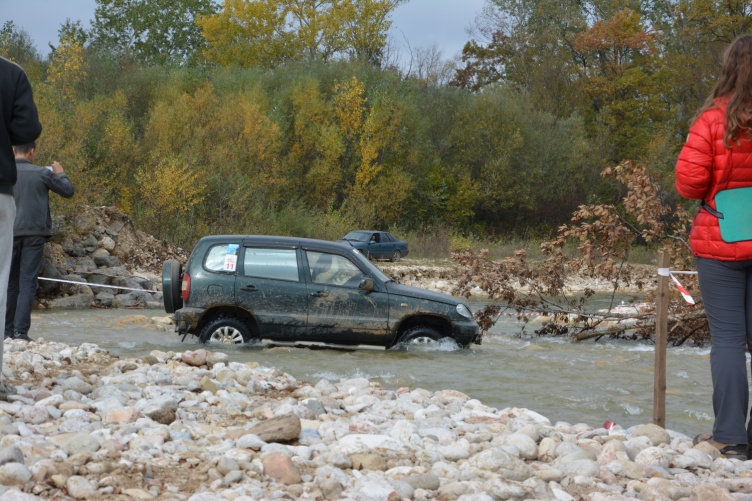 Финансирование.
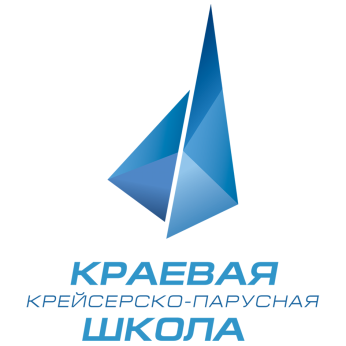 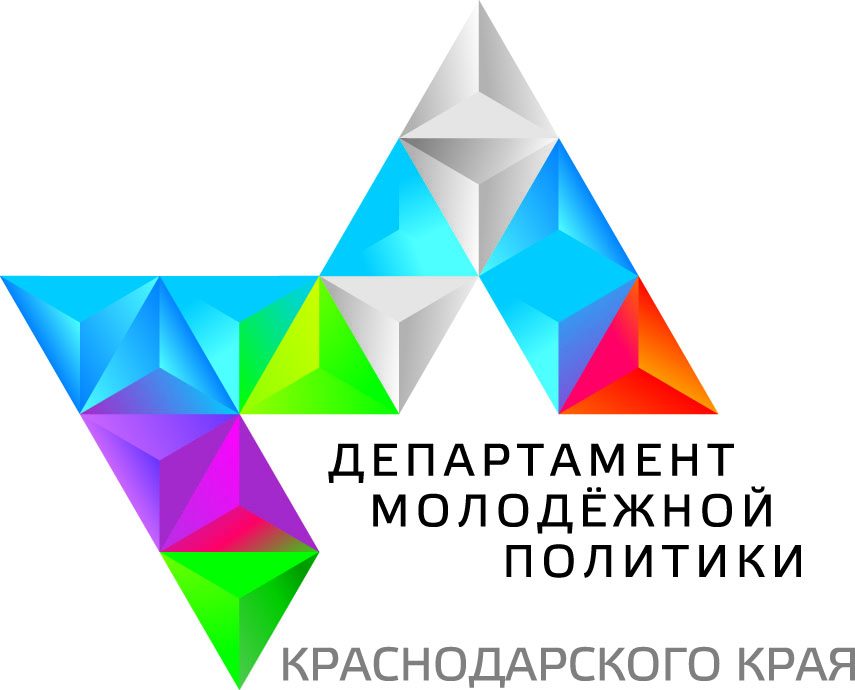 Оплата расходов по организации и проведению Фестиваля осуществляется за счет средств целевой субсидии, выделенных по государственной программе Краснодарского края «Молодежь Кубани» (субсидия на формирование здорового образа жизни молодежи  Краснодарского края, код 151109002).
Итоги фестиваля.
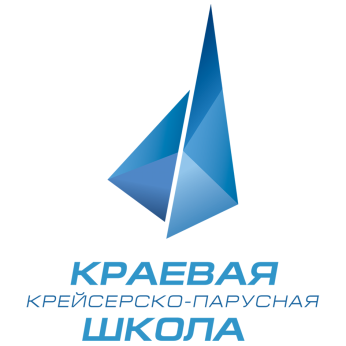 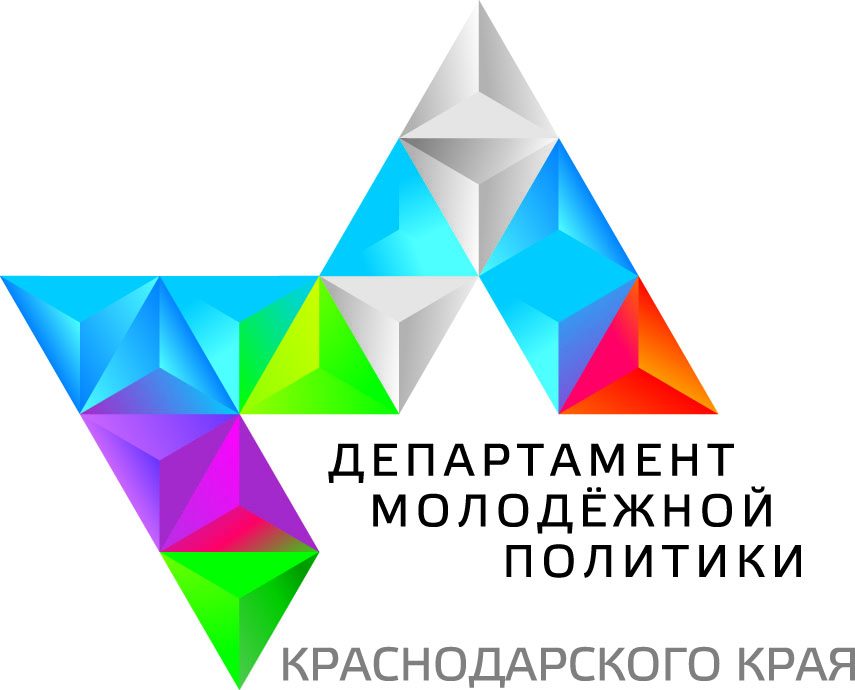 В спортивной программе фестиваля  приняли участие: 
– пешеходный туризм - командный зачет 4 спортсмена (3М+1Ж) –  22 команды; 
– горный туризм – командный зачет 4 спортсмена (3М+1Ж) - 16 команд;
– велосипедный туризм – командный зачет 4 спортсмена (3М+1Ж) - 9 команд; 
– велосипедный туризм-  личный зачет (мужской зачет)- 48 человек;
– велосипедный туризм- личный зачет (женский зачет)-  20  человек; 
– комбинированный туризм – командный зачет 4 спортсмена (3М+1Ж) – 10 команд;
– скалолазание – личный зачет (мужской зачет) - 58 человек;
– скалолазание – личный зачет (женский зачет) - 27 человек;
– ориентирование – личный зачет (мужской зачет)  - 69 человек ;
– ориентирование – личный зачет (женский  зачет) - 31 человек ;
– автомобильный туризм – командный зачет - 12 экипажей.
Итоги фестиваля.
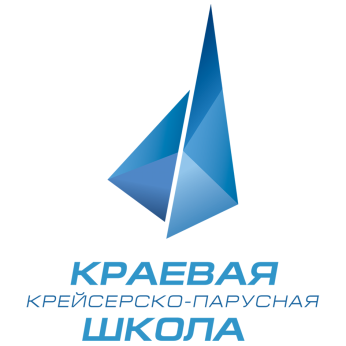 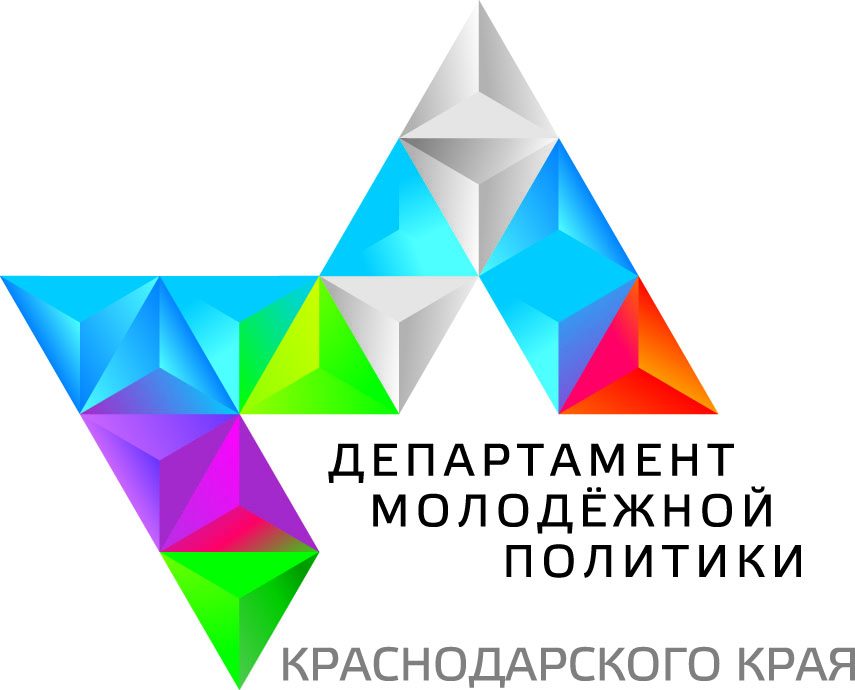 Учебно-методические мероприятия:
 
        1) Проведен семинар судей (теоретические занятия, практические занятия, судейство соревнований). 
         Итоги: подготовлено более 20 судей для проведения соревнований по пешеходному туризму и  туристских фестивалей . 
          2) Проведены «круглые» столы (конференции) для представителей муниципальных образований Краснодарского края на тему: «Активные виды туризма в Краснодарском крае» и для руководителей делегаций (представителей туристских команд) на тему: «Проведение массовых туристских мероприятий в Краснодарском крае». 
          Итоги: составлен план мероприятий на 2016 год по проведению совместных мероприятий с муниципальными образованиями Краснодарского края.